1, 2, 3, .., 5, 6, .., 8, 9, 10…
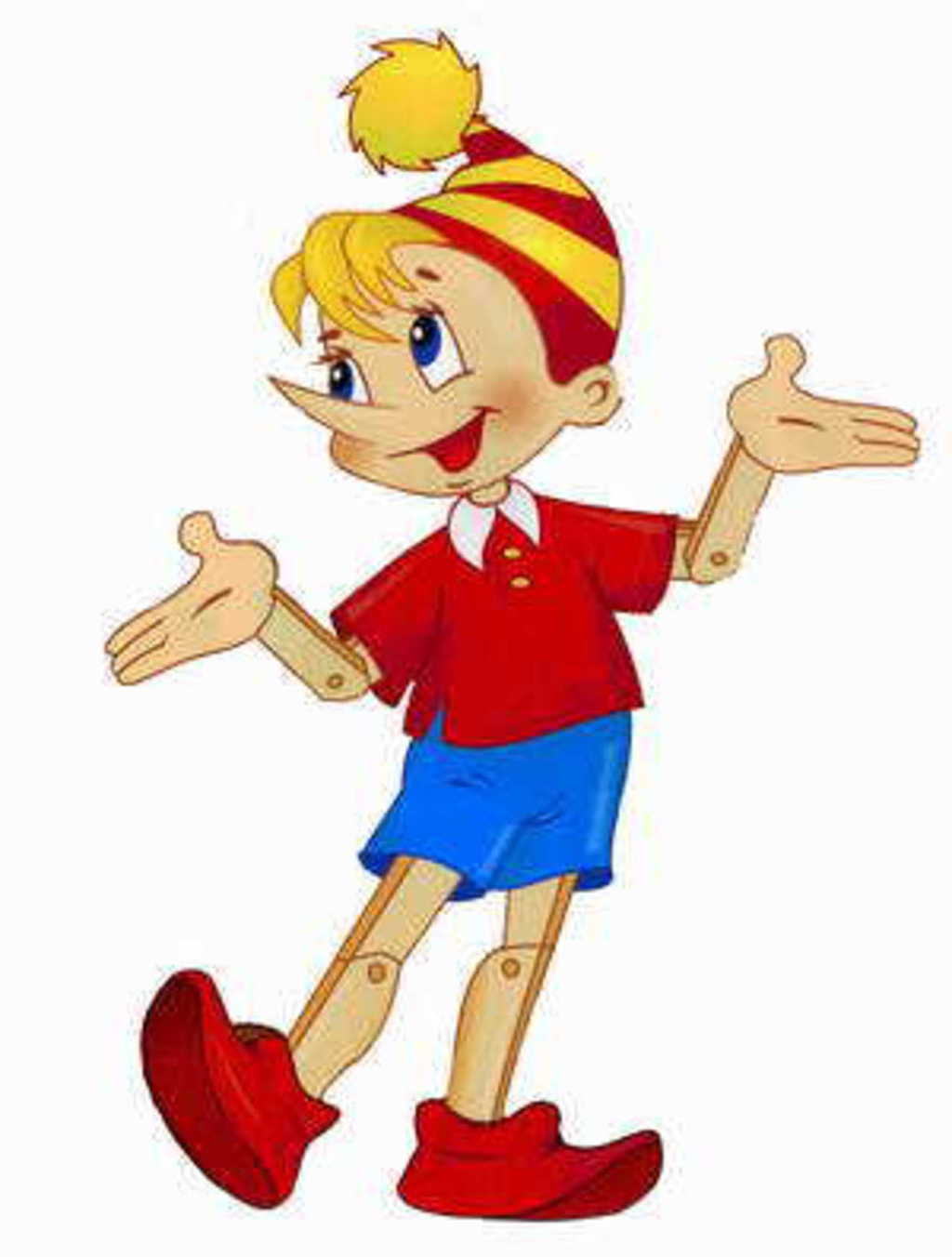 Задачи урока:
-Познакомиться с числами от 11 до 20; с образованием второго десятка, их названием и порядком следования при счёте.
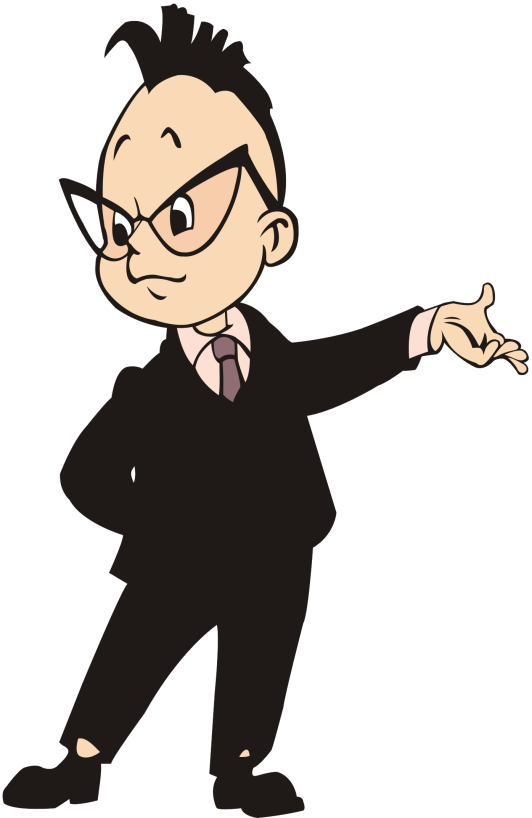 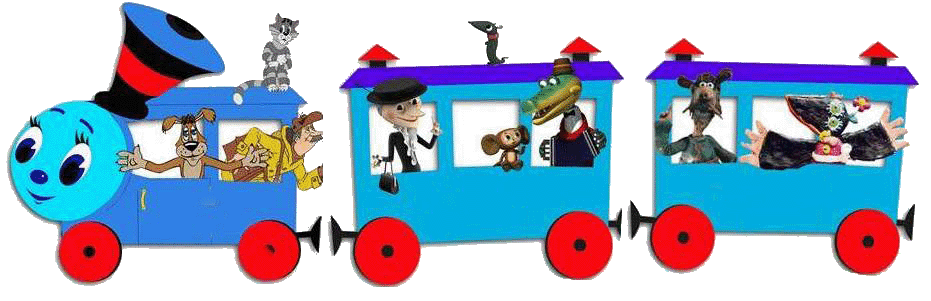 Разминка
9-7 (у)   2+4(п)     5+3(е)    6-2(с)  7+3(х)
2    4    6    8   10
у    с    п    е    х
10
5
8
2
2
6
Успех
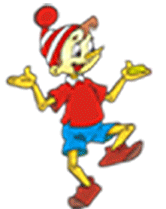 Десяток
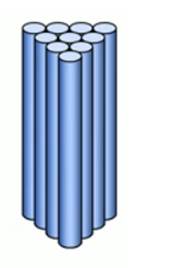 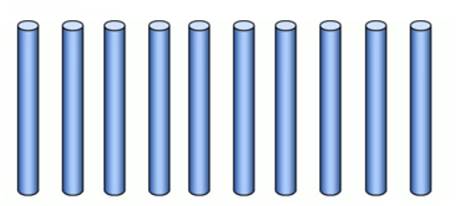 10 ед. = 1 дес.
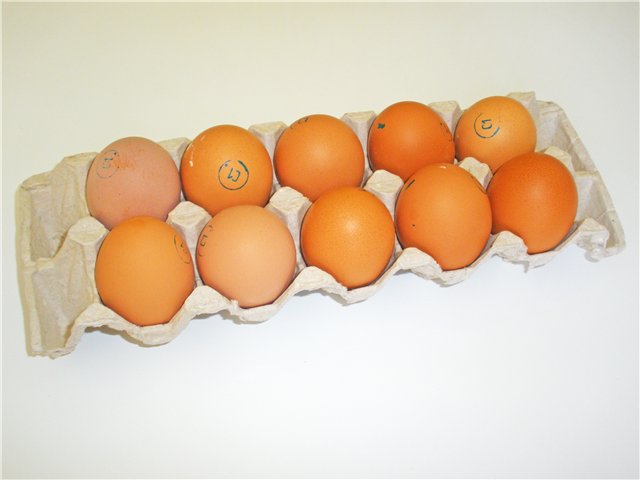 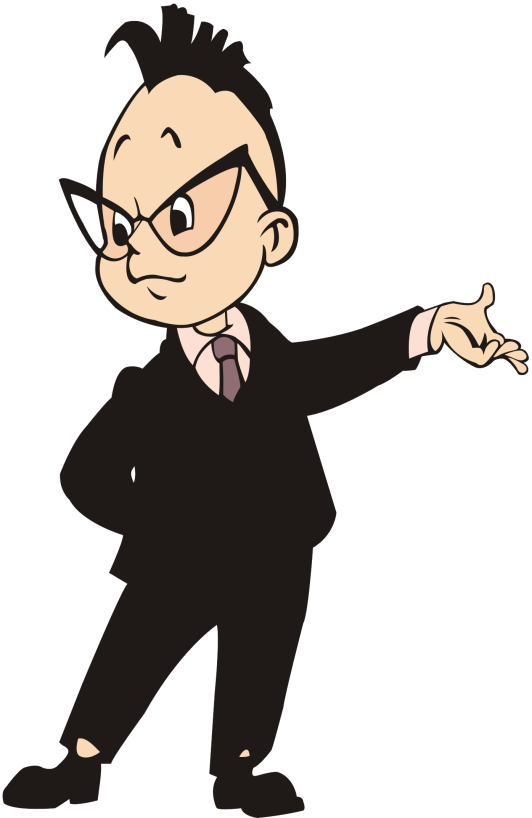 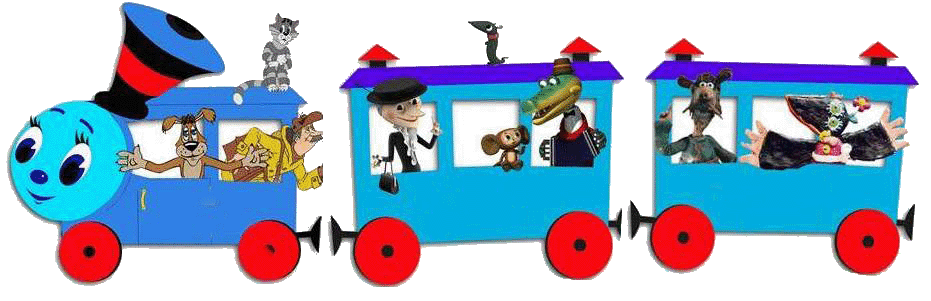 Образование чисел
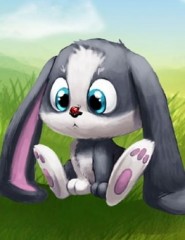 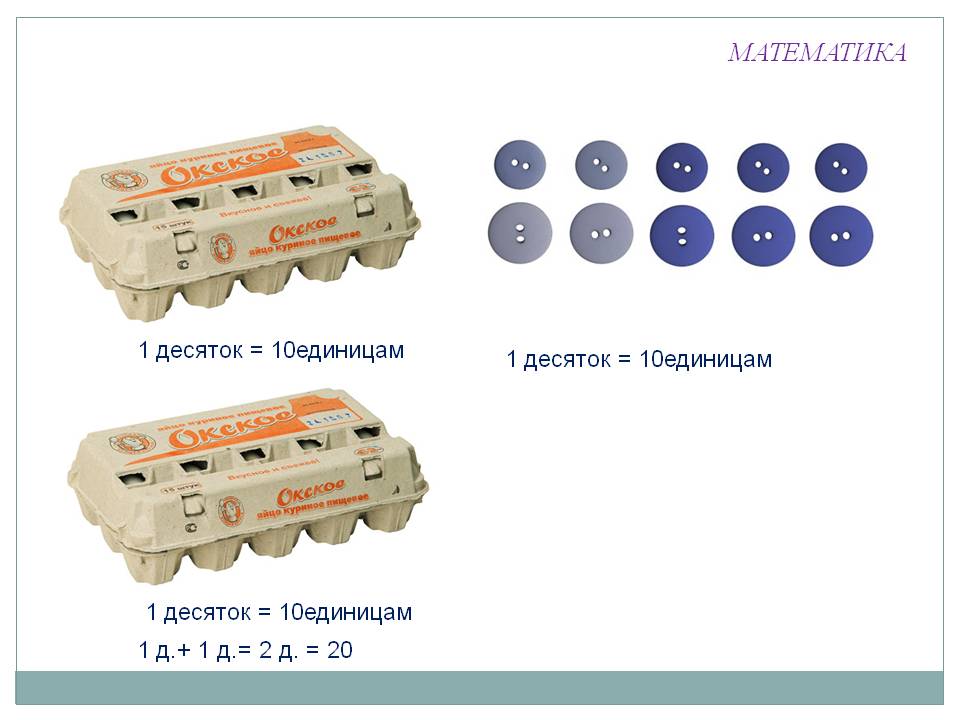 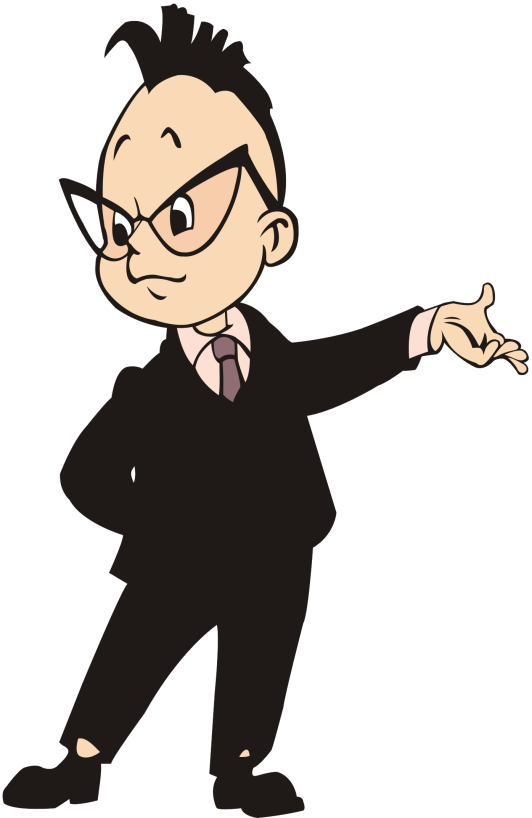 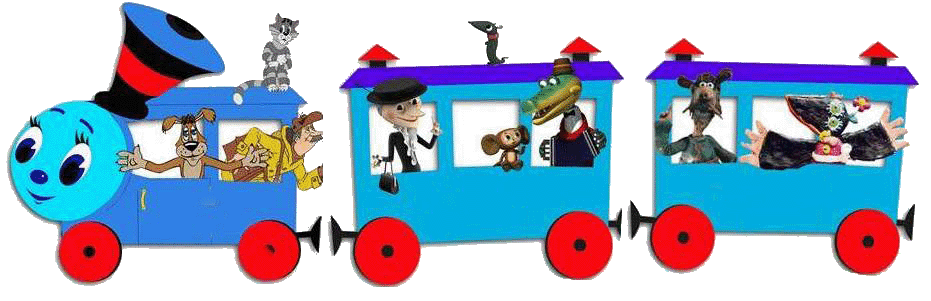 Закрепляйка - рассуждайка
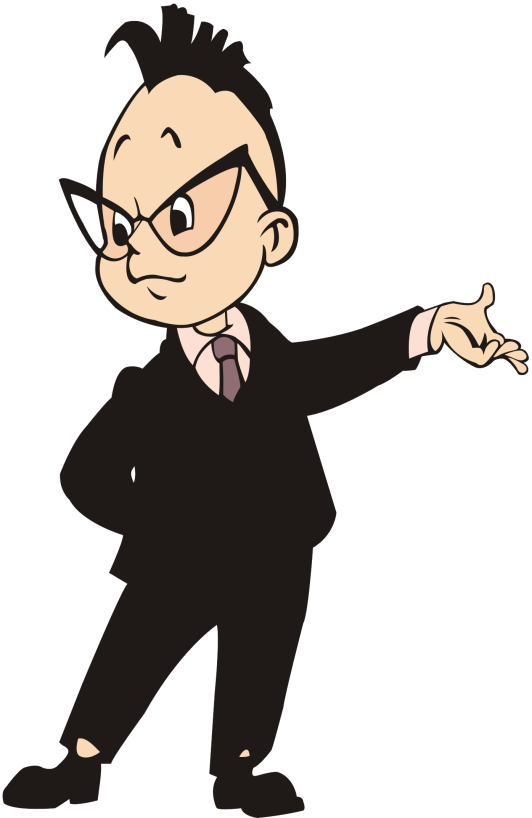 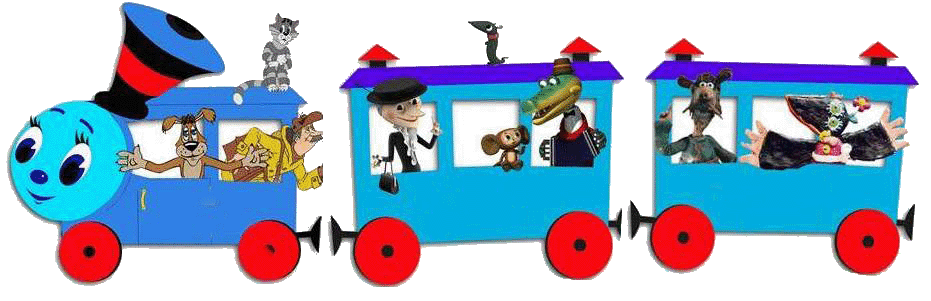 Повторялка
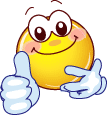